Brouwer C, Hazekamp MG, Zeppenfeld K
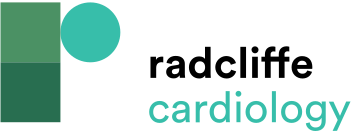 Table 1: Approximate Risk For Arrhythmias In Various Congenital Heart Defects
Citation: Arrhythmia & Electrophysiology Review 2016;5(2):150–60
https://doi.org/10.15420/aer.2016.19.2
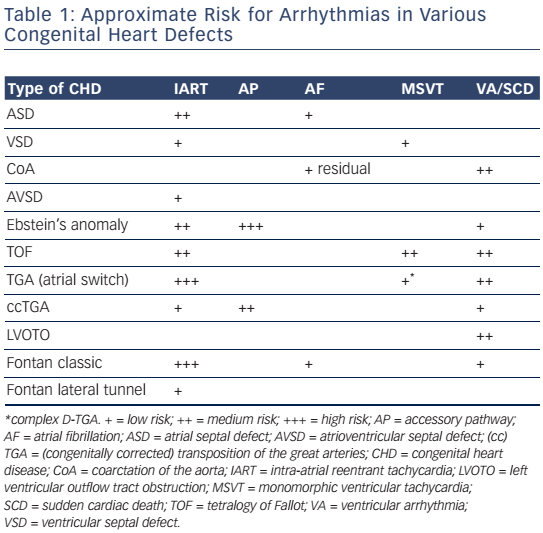